Как, почему и зачем учить детей финансовой грамотности?
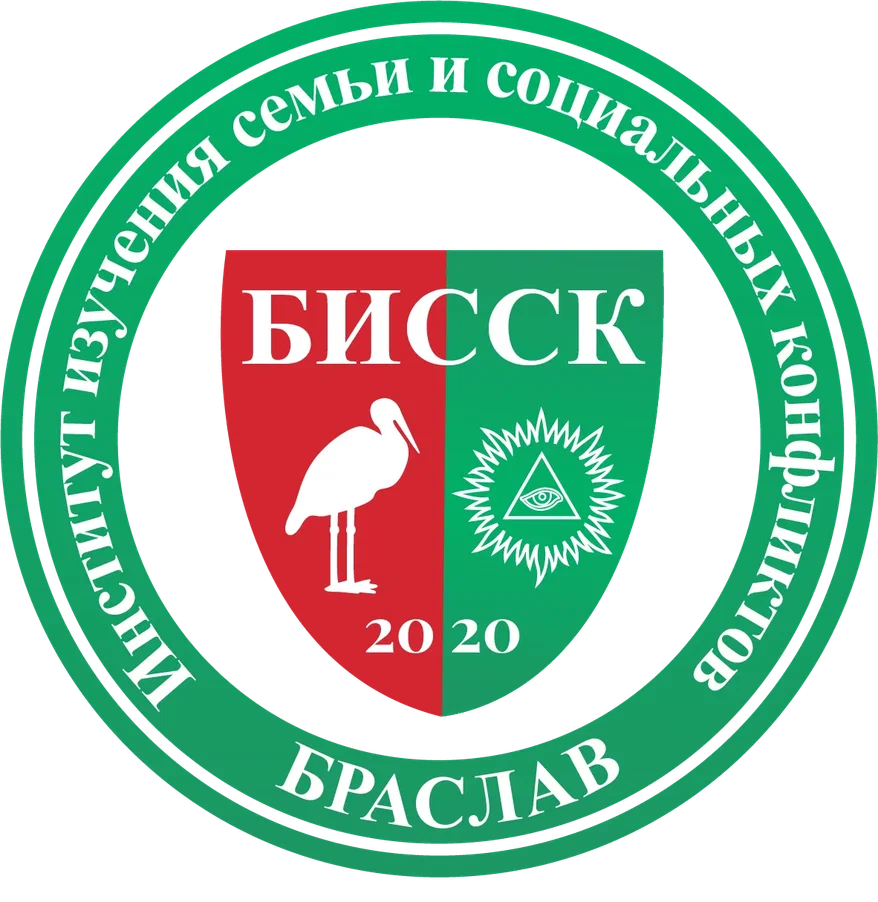 Что такое финансовая грамотность?
Финансовая грамотность – это способность эффективно управлять своими финансами и принимать обоснованные финансовые решения.
Основные понятия, связанные с финансами: доходы, расходы, бюджет, инвестирование, кредит, проценты и др.
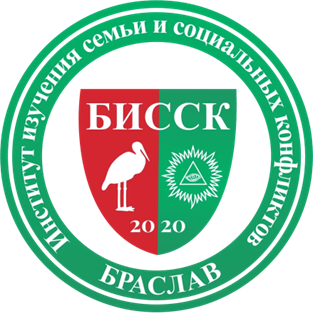 Почему важно учить детей финансовой грамотности?
Финансовая грамотность – ключевой навык для успешной адаптации в современном мире.
Статистика: множество взрослых сталкиваются с финансовыми проблемами из-за незнания основных финансовых концепций.
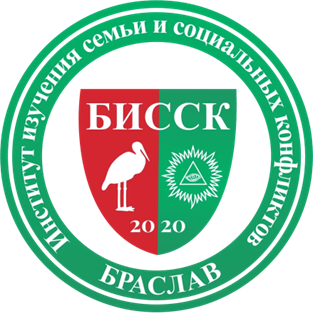 Преимущества обучения финансовой грамотности в детском возрасте
Развитие ответственного отношения к финансам с ранних лет.
Формирование навыков управления деньгами и планирования бюджета.
Подготовка к будущим финансовым решениям, таким как покупка жилья, образование, пенсионное обеспечение.
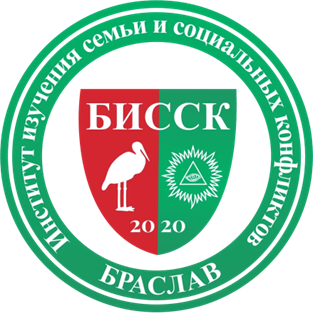 Основные темы обучения финансовой грамотности
Бюджетирование и планирование расходов: учить детей определять приоритеты и следить за своими деньгами.
Основы инвестирования и сбережений: объяснить, как сберегать деньги и делать их работать.
Понимание процентов, кредитов и долгов: раскрыть понятия, чтобы дети могли принимать обдуманные решения о займах и кредитах.
Практические уроки о торговле и предпринимательстве: вдохновить на предпринимательский дух и понимание, как функционируют бизнесы.
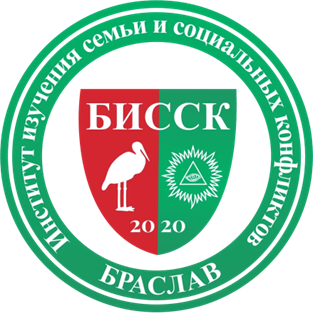 https://www.bissc.site

Записи вебинаров
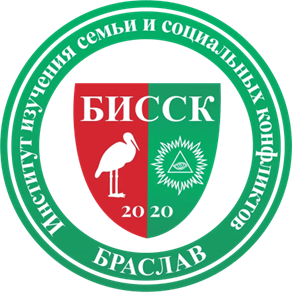